Języki programowania - C++
Podstawy tworzenie projektu w ECBTablice i przetwarzanie iteracyjne
Marzena Nowakowska 
Wydział Zarządzania i Modelowania Komputerowego Politechnika Świętokrzyska
Plan wykładu
Typy i deklaracje danych
Wybrane operatory arytmetyczne
Podstawowe wiadomości o aplikacji w ECB
Tablica w C++
Instrukcje pętli:
warunek podtrzymujący na początku pętli
warunek podtrzymujący na końcu pętli
pętla for
Typy, stałe, zmienne, wyrażenia
Typy całkowite są zdefiniowane w pliku nagłówkowym limits.h:
char         	bardzo krótka całkowita lub znak: 1 bajt	
int      	trochę dłuższa całkowita: 4 bajty lub więcej
long   	długa całkowita: 8 bajtów lub więcej
Typy rzeczywiste są zdefiniowane w pliku nagłówkowym float.h:
float 	rzeczywista: 4 bajty (lub więcej zależne od platformy)
double	długa liczba rzeczywista: 8 bajtów lub więcej
Extended 	(Delphi) bardzo długa liczba rzeczywista: 10 bajtów lub więcej
Nazwy (identyfikatory) stałych i zmiennych mogą zawierać:
litery, np. x, odp, JakasLiczba
cyfry, np. n1, n3, x33
znaki podkreślenia, np. to_jest_przykladowa_nazwa_zmiennej
Znaczenia ma pierwszych 31 znaków nazwy 
Operatory: 
unarne, binarne,
priorytety,
łączność:
 lewostronna:  a+b+c  (a+b)+c
 prawostronna: &wsk++  &(wsk++)
Typ do obsługi tekstów: AnsiString
Deklarowanie danych
Wszystkie dane muszą być w programie zadeklarowane, najlepiej na początku.
Deklarowanie stałych: const typ stala = wartość; , np.
		const int stala_calkowita = 15; 
		conat float stala_rzeczywista = 33.33;
Deklarowanie zmiennych: typ lista_identyfikatorów; , np.
		char c1, c2; 
		int i,  j; 
		long duza_calkowita;
		float a, b, c;
		double duza_rzeczywista;
AnsiString info;
Wartościowanie zmiennych:
		inicjowanie: int licznik = 0;
		przypisanie: c1 = 'A';  c2 = 65;
      	operacja wejścia
Nie wolno zmieniać wartości stałych w treści programu, np. dla stałej stala_calkowita jest NIEDOPUSZCZALNE: stala_calkowita = 30;
Wybrane operatory arytmetyczne
Operatory przypisania złożonego
x+=5        powiększenie x o 5 (x = x+5;)
x-=5         zmniejszenie x o 5 (x = x-5;)
x*=10      powiększenie x 10 razy (x = x*10;)
x/=3         zmniejszenie x 3 razy (x = x/3;)
Operator inkrementacji = powiększenie y o 1:
y++          postać postfiksowa: y = y+1;
		ale a[i++] = 5; oznacza {a[i]=5; i=i+1;} 
++y          postać prefiksowa: y = y+1;
		ale a[++i] = 5; oznacza {i=i+1; a[i]=5;}
Operator dekrementacji = pomniejszenie y o 1:
y--          postać postfiksowa: y = y-1; ale ... (por. wyżej)
--y          postać prefiksowa y = y-1; ale ... (por. wyżej)
Operator modulo:
a % b    reszta z dzielenia a przez b, a i b – liczby całkowite
przykłady: 5 % 2 →1, 10 % 2 → 0
5 / 2 = 2 reszty 1; 10 / 2 = 5 reszty 0; 2 % 5 = 2, bo 2 / 5 = 0 reszty 2
Zawartość głównych plików aplikacji
Projekt_1.bpr – plik zasobów projektu aplikacji, ustawienia opcji i reguły budowania projektu
Projekt_1.cpp – plik główny projektu: WinMain, try ... catch ; odpowiedzialny za uruchomienie aplikacji
Projekt_1.res – plik reprezentacji aplikacji

Zad_1.cpp – plik modułu: 
dyrektywy kompilatora: #include, #pragma
deklaracja instancji formularza (obiekt) 
definicje funkcji oprogramowania zdarzeń
Zad_1.h – plik nagłówkowy modułu: definicja klasy dla nowego formularza z sekcjami: __published, private, public, w tym deklaracje składowych danych i metod 
Zad_1.dfm – plik projektu formularza
Funkcja główna w ECB
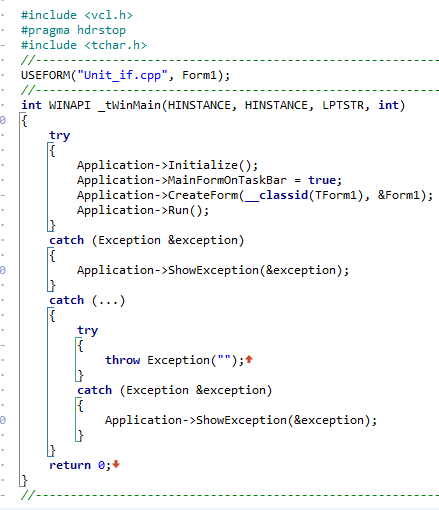 Jest zapisana w pliku kodu projektu głównego (Project_1.cpp).
ECB tworzy ją automatycznie, niezależnie od projektanta.
Niedoświadczeni programiści mają zakaz ingerencji w jej treść.
To funkcja WinMain jest odpowiedzialna za uruchomienie aplikacji.
Plik Unit_IF.cpp
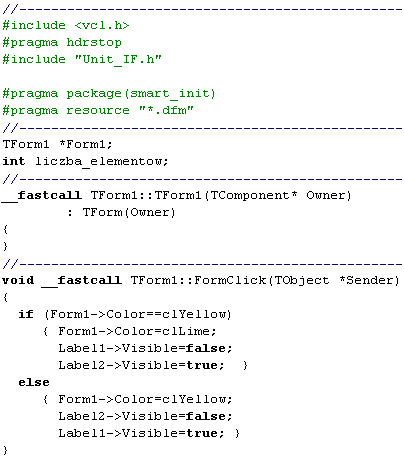 Plik Unit_IF.h
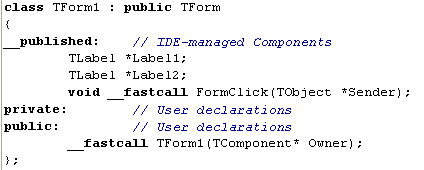 Struktura programu w ECB
DYREKTYWY PREPROCESORA 
(rozpoczynają się od znaku #)
DEKLARACJE ZMIENNYCH
to jest konstruktor formularza – nie ruszać; o tym będzie na innym wykładzie
DEFINICJA FUNKCJI PROTOTYPOWANEJ
(składnia definicji funkcji będzie podana na innym wykładzie)
PROTOTYP FUNKCJI (METODY) FORMULARZA (składnia prototypu funkcji będzie podana na innym wykładzie)
O czym trzeba pamiętać
Program w ECB musi zawierać funkcję główną (tWinMain)
Program korzysta z plików bibliotecznych: 
standardowych: 	#include <plik_nagłówkowy.h>
własnych projektanta: 	#include "plik _ projektanta.h"
C++ rozróżnia wielkość liter
Każda instrukcja w C++ kończy się średnikiem ;
Projektant oprogramowuje wybrane zdarzenie (event) dla wskazanego przez siebie komponentu wizualnego. Generuje obsługę: (*) wybiera obiekt, (*) w zakładce Events wybiera zdarzenie do obsługi, (*) generuje funkcję obsługi zdarzenia klikając 2x myszą. System ECB automatycznie:
w pliku nagłówkowym umieszcza zapowiedź (prototyp) funkcji, np.
void __fastcall FormClick(TObject *Sender);
w pliku modułu definiuje szkielet funkcji, gdzie pomiędzy nawiasami klamrowymi projektant wpisuje treść programu, np. 
void __fastcall TForm1::FormClick(TObject *Sender)
{
 	// tu wpisuje się treść programu 
}
w inspektorze obiektów przypisuje wywołanie funkcji dla wybranego zdarzenia, np.
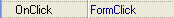 Aby usunąć błędnie wygenerowaną funkcję obsługi zdarzenia należy usunąć wszystkie trzy ww. odwołania.
Tablica w C++
Deklaracja tablicy
	typ identyfikator [ opcjonalnie: rozmiar tablicy ];
Odwołanie klasyczne do elementu tablicy:
	identyfikator[indeks elementu]
Przykład deklaracji: 
int A[3]; 
tablica A składa się z elementów A[0], A[1], A[2]; w tym
przypadku zajmuje 6/12 bajtów (3 * 2/4 bajty dla  typu  int)
Niekompletny typ tablicy: możliwość pozostawienia bez rozmiaru pierwszego wymiaru
Inicjowanie tablicy
Inicjowanie tablicy polega na nadaniu wartości jej elementom w miejscu deklaracji.
Jeśli rozmiar tablicy nie jest znany, to jest on wyznaczony na podstawie liczby inicjatorów. W ten sposób typ tablicowy staje się kompletny. 
	Jeśli tablica ma ustalony rozmiar, to liczba inicjatorów nie może przekroczyć rozmiaru tablicy (w p.p. wystąpi błąd); jeśli jest ich mniej to reszta tablicy jest uzupełniana zerami właściwego typu. 
	Pierwszy element ma numer 0.
Przykłady:
int a[10]= {1, 3, 5, 7, 9, -29, -17, -5, 0, -8};
float b[20]= {1.1, 3.3, 5.5, 7.7, 9.9, -29.29, -17.17};
a[0]
a[9]
to są elementy o numerze 0
b[0]
b[19]
Wartości logiczne w ECB
Wartości logiczne w ECB są identyfikowane stałymi predefiniowanymi: 
true (prawda) oraz false (fałsz). 
Deklaracja zmiennych typu logicznego może mieć przykładową postać:
bool zmienna1, zmienna2;
Wartości true odpowiada numeryczna wartość 1, a wartości false numeryczna wartość zero. 
Nie można konwertować danych typu bool na dane typu int.
Odwrotna konwersja jest dopuszczalna, wg poniższych reguł:
   wartość zero i adres (wskaźnik) pusty są konwertowane na logiczną wartość    false,
   każda niezerowa wartość całkowita i każdy niezerowy wskaźnik są    konwertowane na true
Instrukcja pętli z warunkiem na początku
while (wyrażenie)
    { instrukcja_1;
       ....
       instrukcja_n; 
    }
while (wyrażenie)
          instrukcja;
Podczas gdy jest prawdziwe wyrażenie wykonuje się instrukcja (lub grupa instrukcji w obrębie bloku). Warunek jest sprawdzany przed pierwszym wykonaniem instrukcji.
Przykład 1a.
  int liczba1, liczba2, licznik=0;
  liczba1 = StrToInt(Edit1->Text);
  randomize();
  liczba2 = random(100);
  while (liczba1 != liczba2)
     {licznik++;
       liczba2 = random(100);
      }
Uwaga, aby skorzystać z funkcji  randomize i random należy przyłączyć plik nagłówkowy w grupie dyrektyw preprocesora:
#include <stdlib.h>
Jak długo będzie pracowała ww. pętla?
Instrukcja pętli z warunkiem na końcu
do
    { instrukcja_1;
       ....
       instrukcja_n; 
    }
while (wyrażenie);
do 
     instrukcja;
while (wyrażenie);
instrukcja (lub grupa instrukcji w obrębie bloku) wykonuje się dopóki jest prawdziwe wyrażenie . Warunek jest sprawdzany po pierwszym wykonaniu instrukcji.
Przykład 2.
 int k;
  float y[100] = {1.1, 3.3, 5.5, 7.7, 9.9, -2.5, -1.7, -5.3, 0.7, -9.4, 1.4, 3.5, -7.8};
  Extended iloczyn, granica;
  granica = StrToInt(Edit3->Text);
  k = 0; iloczyn = 1;
   do
      { iloczyn *= y[k];
         k++;
      }
   while (fabs(iloczyn) < granica);
   ShowMessage(FloatToStr(iloczyn));
Co trzeba poprawić w tym programie, aby wyznaczyć sumę elementów tablicy y?
Instrukcja pętli for
1
2
4
for (wyrażenie inicjujące; wyrażenie logiczne; wyrażenie kroku)           
	          instrukcja;
3
for (wyrażenie inicjujące; wyrażenie logiczne; wyrażenie kroku)           
	{  instrukcja_1;       
       ...
       instrukcja_n;
     }
wyrażenie inicjujące  - najczęściej służy do zainicjowania zmiennej, która steruje pętlą
wyrażenie logiczne    -  warunek logiczny, kontroluje liczbę powtórzeń pętli
wyrażenie kroku        - najczęściej modyfikuje zmienną sterującą pętlą
Instrukcja  jest wykonywana w następujący sposób:
   jest obliczane/wykonywane wyrażenie inicjujące (1)
   dopóki wyrażenie logiczne (2) jest prawdziwe:
   jest wykonywana instrukcja (3) lub  grupa instrukcji w obrębie bloku
   następnie jest obliczane wyrażenie kroku (4)
dlaczego to rozwiązanie nie jest optymalne?
Przykład dla instrukcji pętli for
Przykład 3.
  int i, nn;
   float min, max;
   float y[100] = {1.1, 3.3, 5.5, 7.7, 9.9, -2.5, -1.7,  -5.3, 0.7, -9.4, 1.4, 3.5, -7.8};
   nn = StrToInt(Edit2->Text);
   if (nn > 0 && nn <101)
     {  min = max = y[0];
         for (i = 0; i < nn; i++)
           {    
                if (y[i] <  min)
                     min = y[i];
                if (y[i] > max)				
                     max = y[i];
            }		
         Label5->Caption = FloatToStr(min);
         Label6->Caption = FloatToStrF(max,ffGeneral, 5,2 );
      }
   else
      ShowMessage("Rezygnacja z badania ciagu (albo podobny komunikat)");
Instrukcja przerwania: break
while (...)
{ ...
   if (warunek) break;
   ...
}
...
for (... ; ... ; ...)
{ ...
   if (warunek) break;
   ...
}
...
do
{ ...
   if (warunek) break;
   ...
}
while (...);
...
switch (...)
{ ...
    case ... :  ...  ; break;
   ...
}
...
Przykład 1b.
  const max_liczba_prob=1205;
  int liczba1, liczba2, licznik=0;
  liczba1=StrToInt(Edit1->Text);
  randomize();
  liczba2=random(100);
  while (liczba1!=liczba2)
     { if (licznik > max_liczba_prob)
          break;
       licznik++;
       liczba2=random(100);
      }
// ciąg dalszy programu
while (...)
{ ...
   if (warunek) continue;
   ...
}
do
{ ...
   if (warunek) continue;
   ...
}
while (...);
for (... ; ... ; ...)
{ ...
   if (warunek) continue;
   ...
}
Instrukcja kontynuacji: continue
Przykład 4.  
  int l, nn;
  int x[100] = {5, 1, 10, 1, 15, 1, 20, 1, 25, 1, 30, 1, 35};
  long suma;
  l = -1; suma = 0;
  nn = 13;
  do
    { l++;
      if (x[l] % 5 == 0) continue;
      suma += x[l];
     }
  while (l < nn);
  ShowMessage(IntToStr(suma));